レクチャーホール座席表/図面寸法
N
司会台
操作卓
L1030×H480（舞台天井）
吊り物バトン（900cm, 直径4.9cm）
64
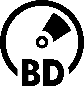 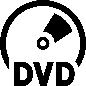 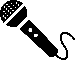 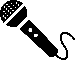 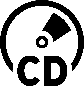 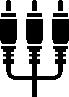 200
130
スクリーン（外寸L560×H470, 250インチ, 16:10）
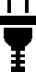 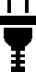 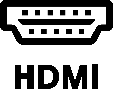 （画面表示範囲：天井113cmからL540×H335）
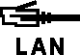 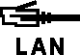 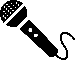 司会台
操作卓
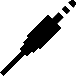 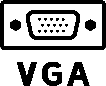 640
L180
H230
L：幅
H：高さ
単位：cm
吊り物バトン（1000cm, 直径4.9cm）
L90
H230
搬入口
←控室
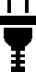 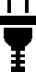 115
450
C型125V
20A ,30A
C型125V
20A, 30A
90
135
L180
H230
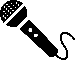 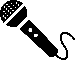 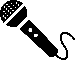 85
70
L1260×H60（舞台段差）
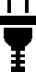 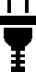 L200
H240
290（座席使用時270）
88
275
47
L200
H240
535
6789
6789
6789
10
10
10
11
11
11
12
12
12
13
13
13
14
14
14
15
15
15
16
16
16
17
17
17
18
18
18
19
19
19
20
20
20
ABCDEFGHIJKLMNO
ABCDEFGHIJKLMNO
50
95
12345
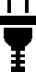 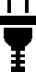 12345
1600
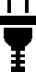 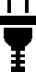 客席最後列
H315cm
12345
調整室
設備一覧
最後列
座席の取り外し
可能
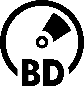 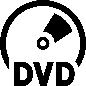 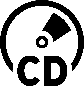 100
10
11
12
13
89
16
17
18
19
20
12345
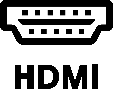 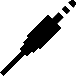 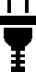 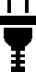 110
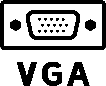 AUDIO
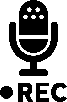 プロジェクター AV機器
照明操作卓 音響ミキサー
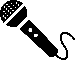 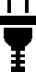 有線
175
調整室
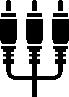 L195
H230
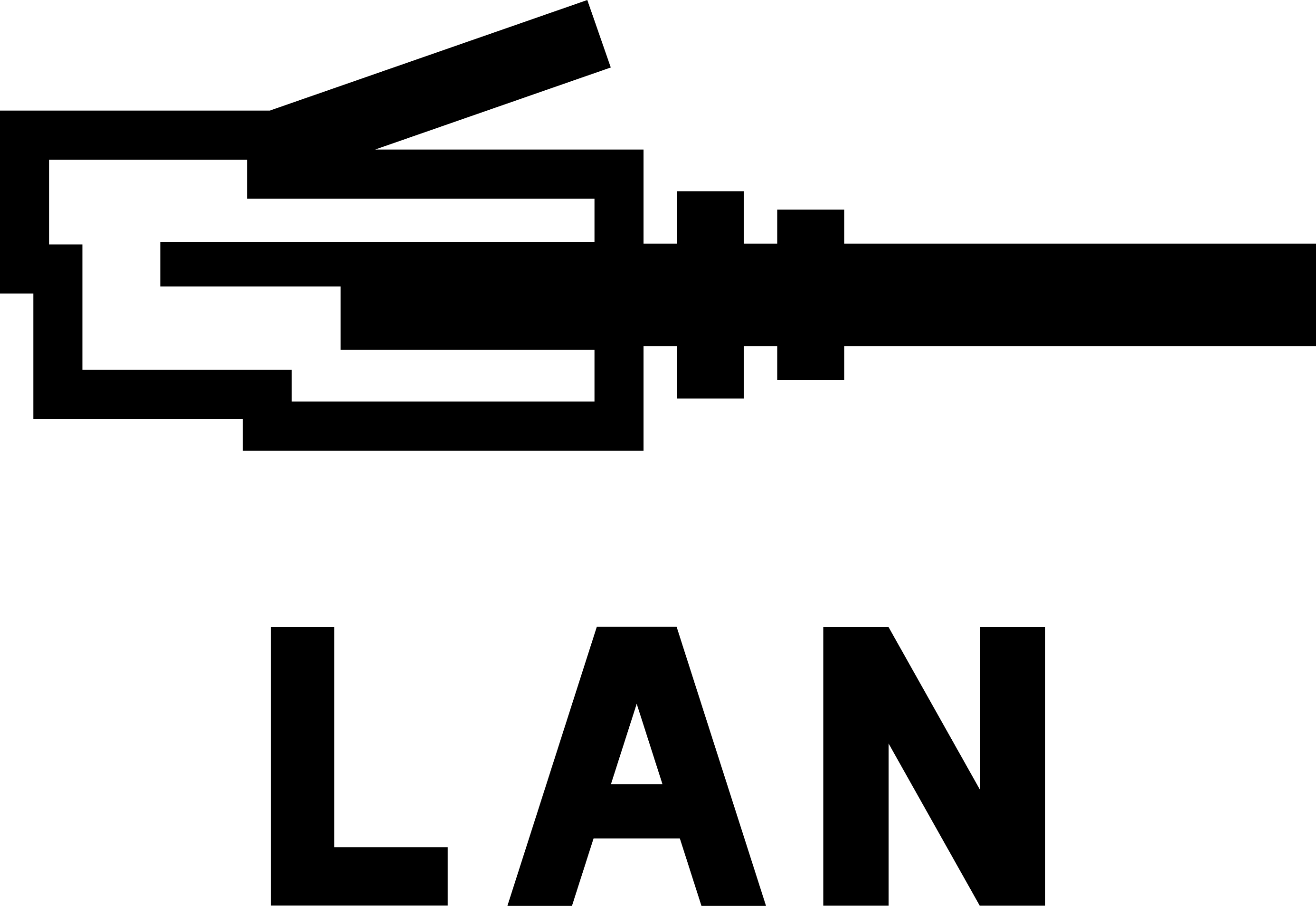 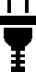 L70
H210
100V
315
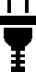 RCA
レクチャーホール座席表/図面
N